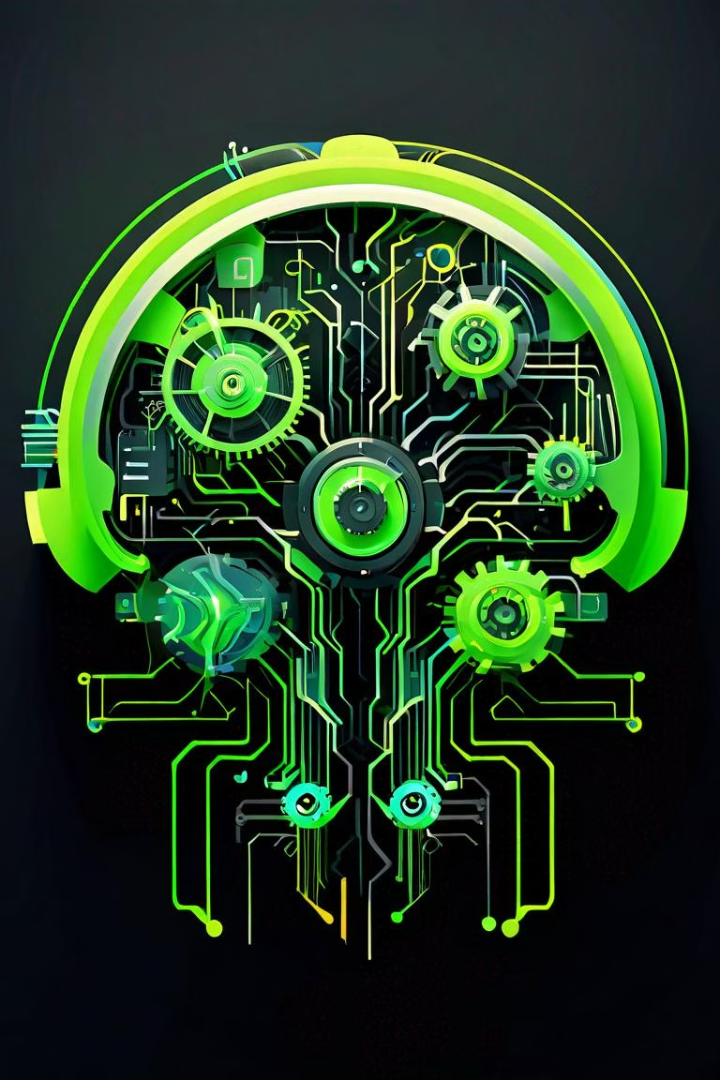 XIII Encuentro Internacional de Estudiantes de Psicología
Inteligencia Artificial y Psicología: un estudio de la producción científica en Scopus
Autores:
Carlos Rafael Araujo Inastrilla 
Mayelin Llosa Santana
Dalila Cárdenas Hernández
Dayami Gutiérrez Vera
Universidad de Ciencias Médicas de la Habana. Facultad de Tecnología de la Salud. Cuba
LA HABANA 2024
Avances en la aplicación 
de Inteligencia Artificial (IA) en Psicología
1
Evaluación Psicológica Automatizada
Modelos predictivos 
para la detección 
de afecciones
2
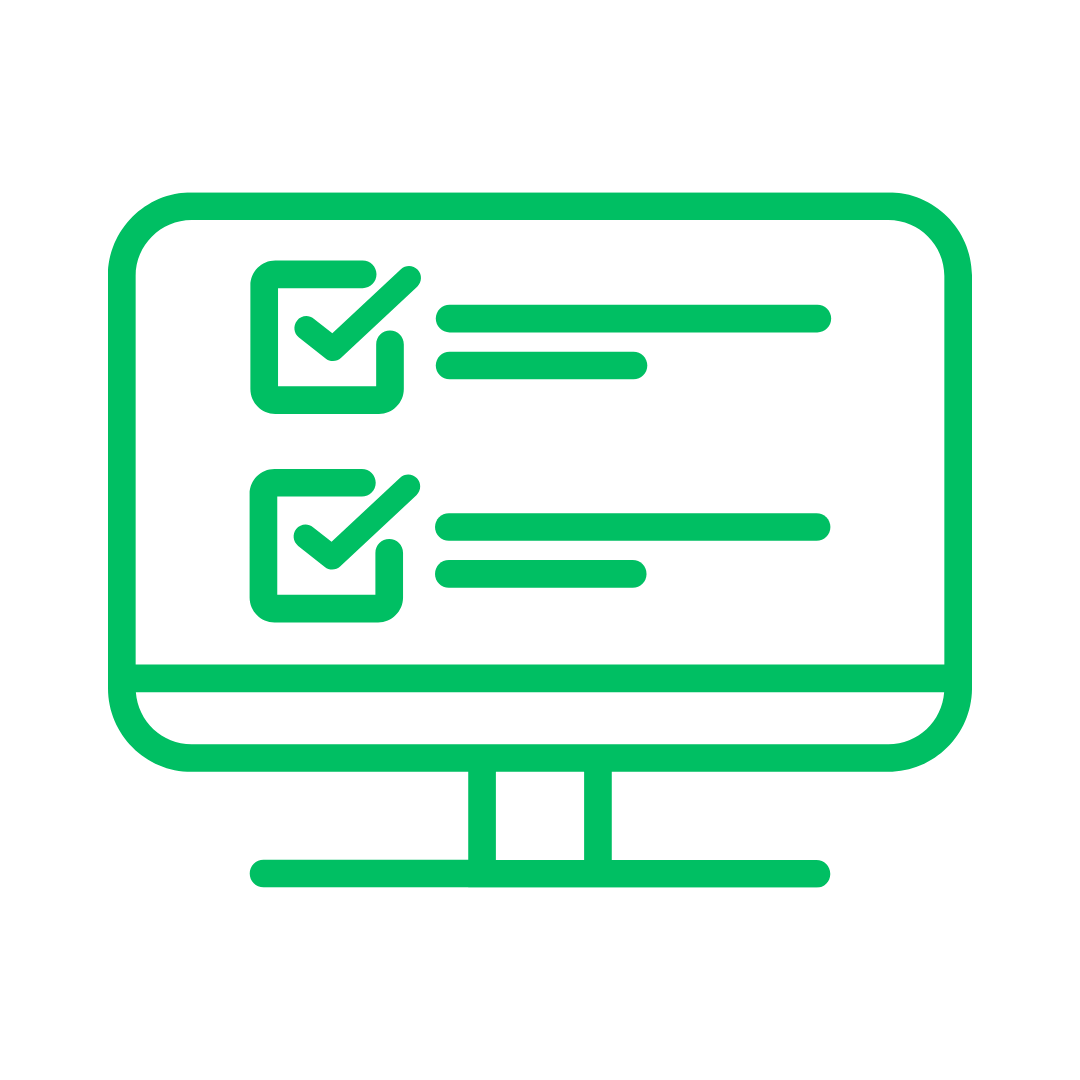 3
Terapia en Línea
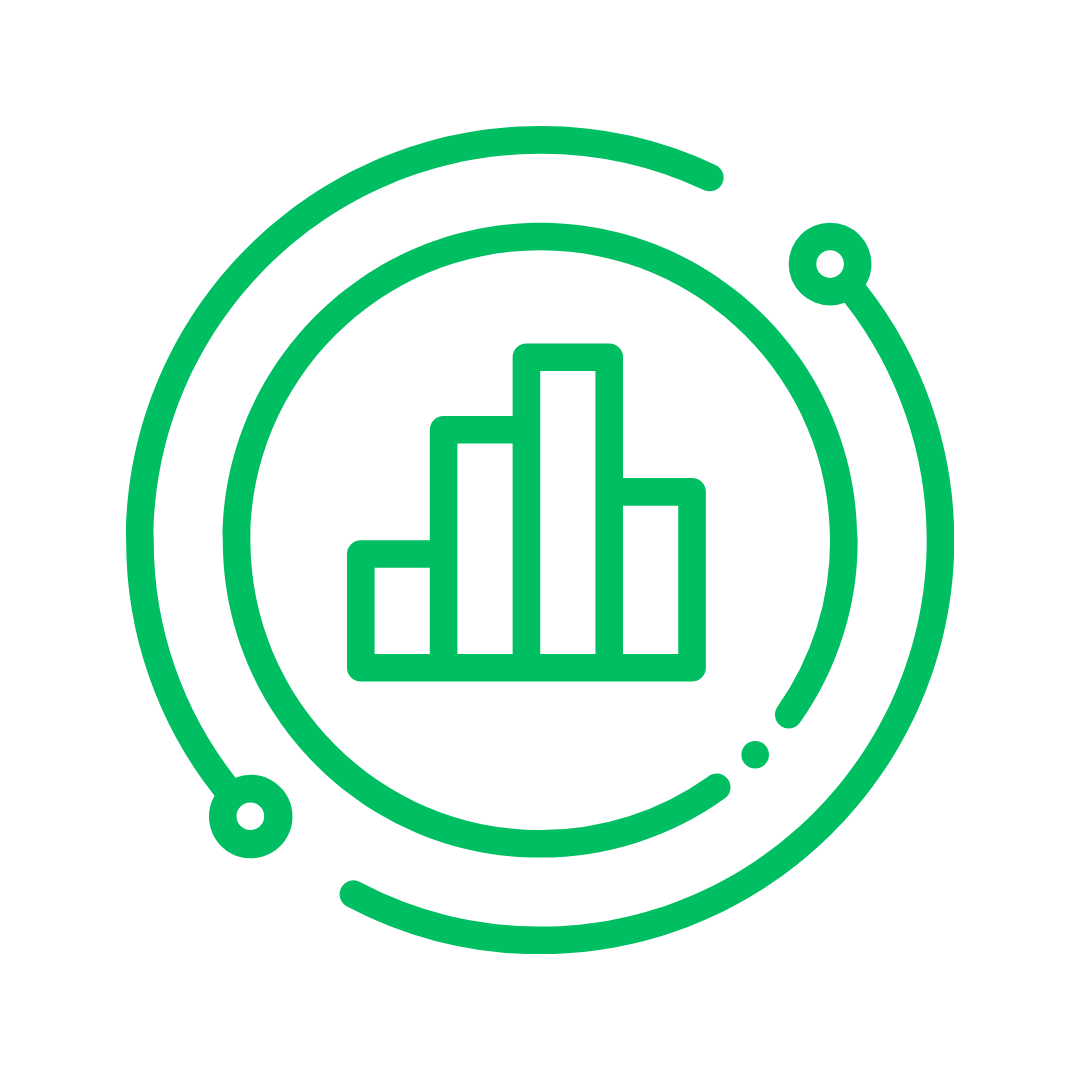 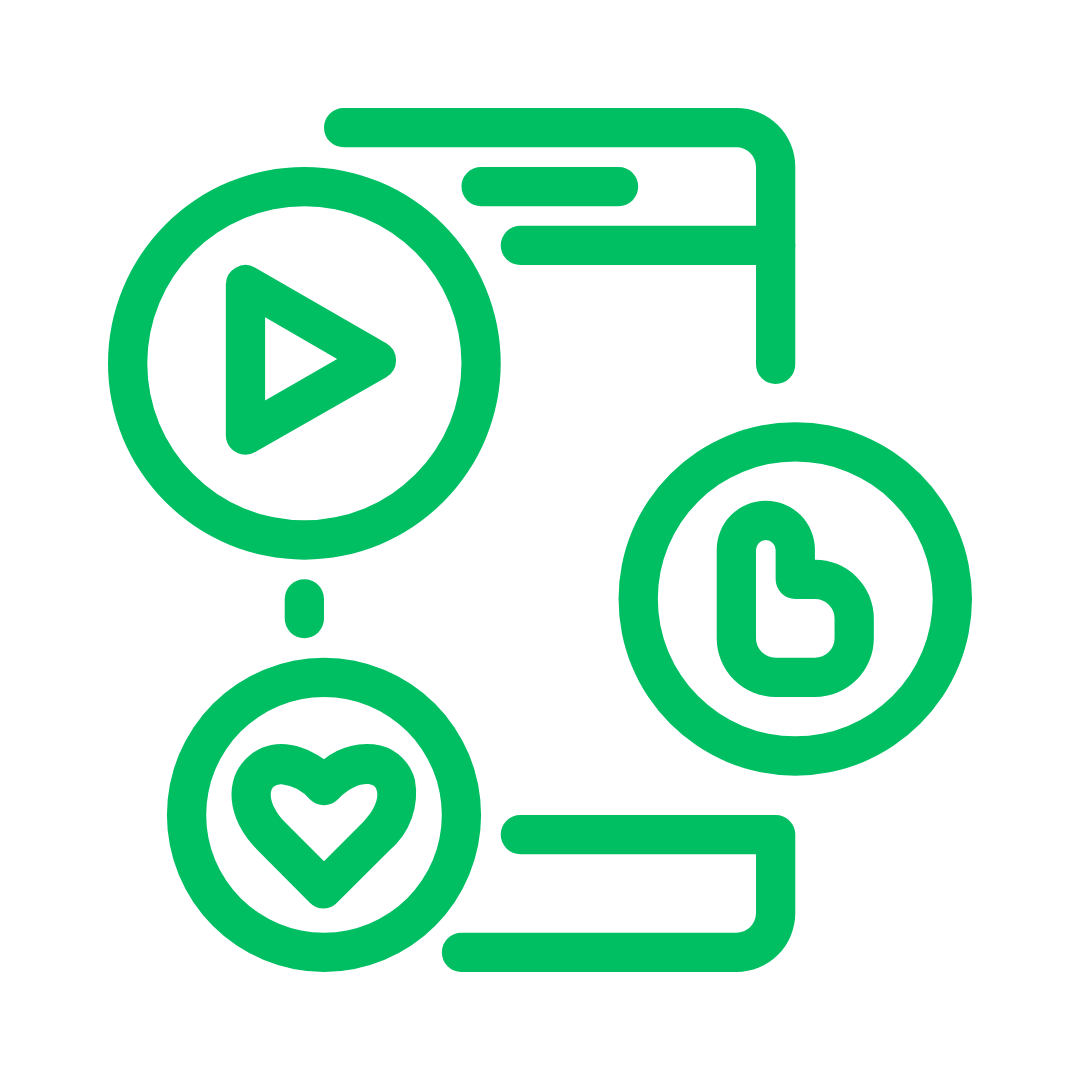 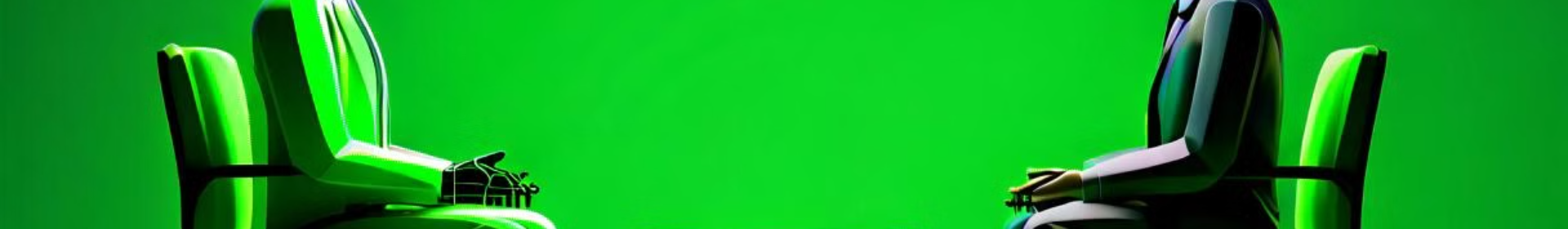 Desafíos en el uso de IA en Psicología
2
3
1
Privacidad y Seguridad de Datos
Uso Responsable de la IA
Reemplazo de la Experiencia Clínica
Objetivo
Describir la producción científica acerca de IA en la práctica de la psicología de las publicaciones indexadas en Scopus entre 2003 y 2023.
Base de datos de alto prestigio internacional
Estudio bibliométrico
Evalúan el estado de las investigaciones 
Identifican las tendencias y áreas de interés
Determinan lagunas en el conocimiento
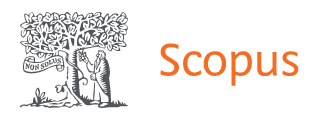 Producción científica disponible en Scopus sobre IA en Psicología, 2003 – 2023
95
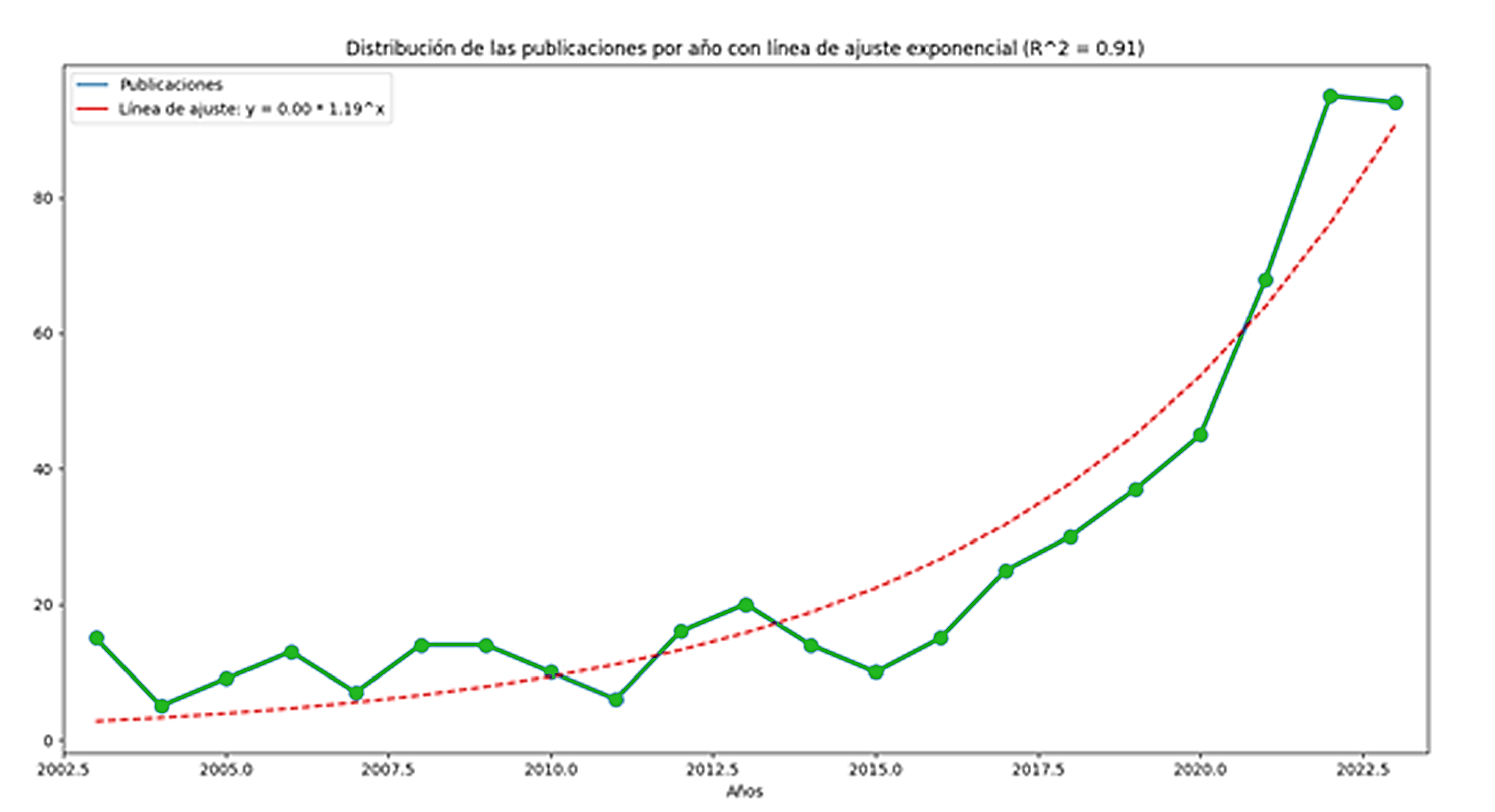 Total: 562 publicaciones
15
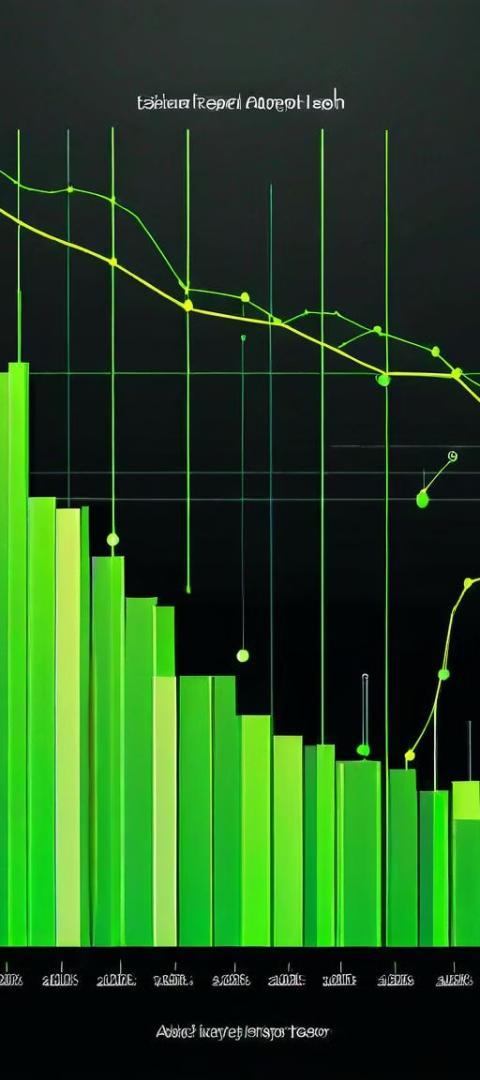 Etapas del crecimiento
1
Fase de Precursores  (2003-2007)
Producción científica limitada
2
Crecimiento Exponencial (2008-2016)
Aumento rápido y sostenido
3
Crecimiento Lineal (2017-2021)
Aumento moderado y constante
4
Colapso del campo (2022-2023)
Disminución de la producción
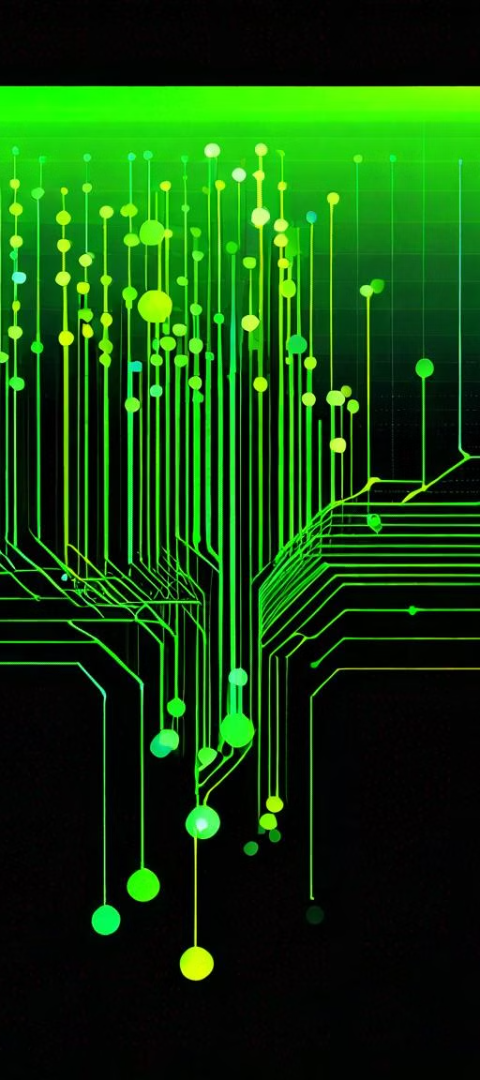 Productividad de los Autores
Índice de Productividad de Lotka
Ley de Lotka
Relación de proporcionalidad inversa entre la cantidad de autores y la cantidad de obras publicadas por cada autor.
= 6,76 

Concentración moderada de la productividad
Diversidad de Autores
Es un campo colaborativo y diverso, con un grupo de autores que contribuyen de manera integrada con sus publicaciones.
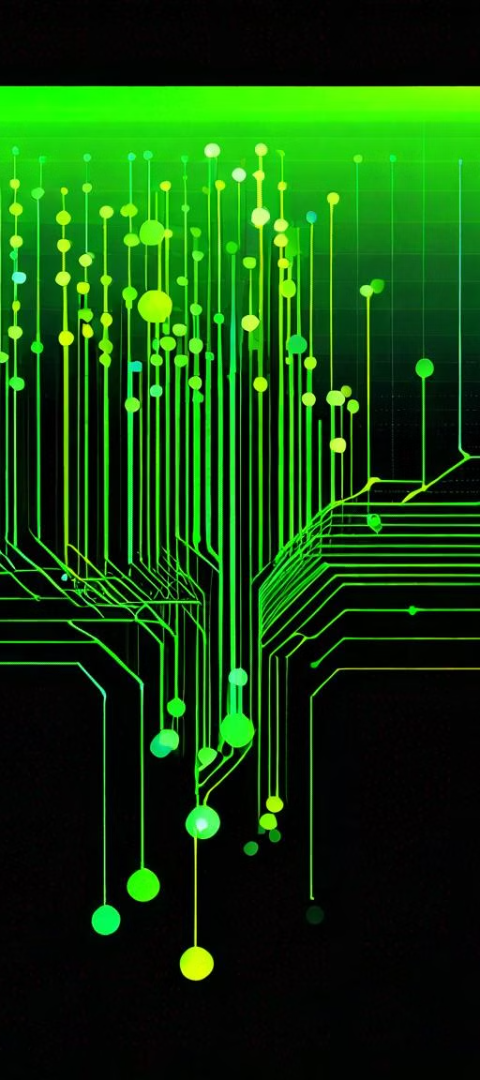 Distribución de Lotka de la producción científica
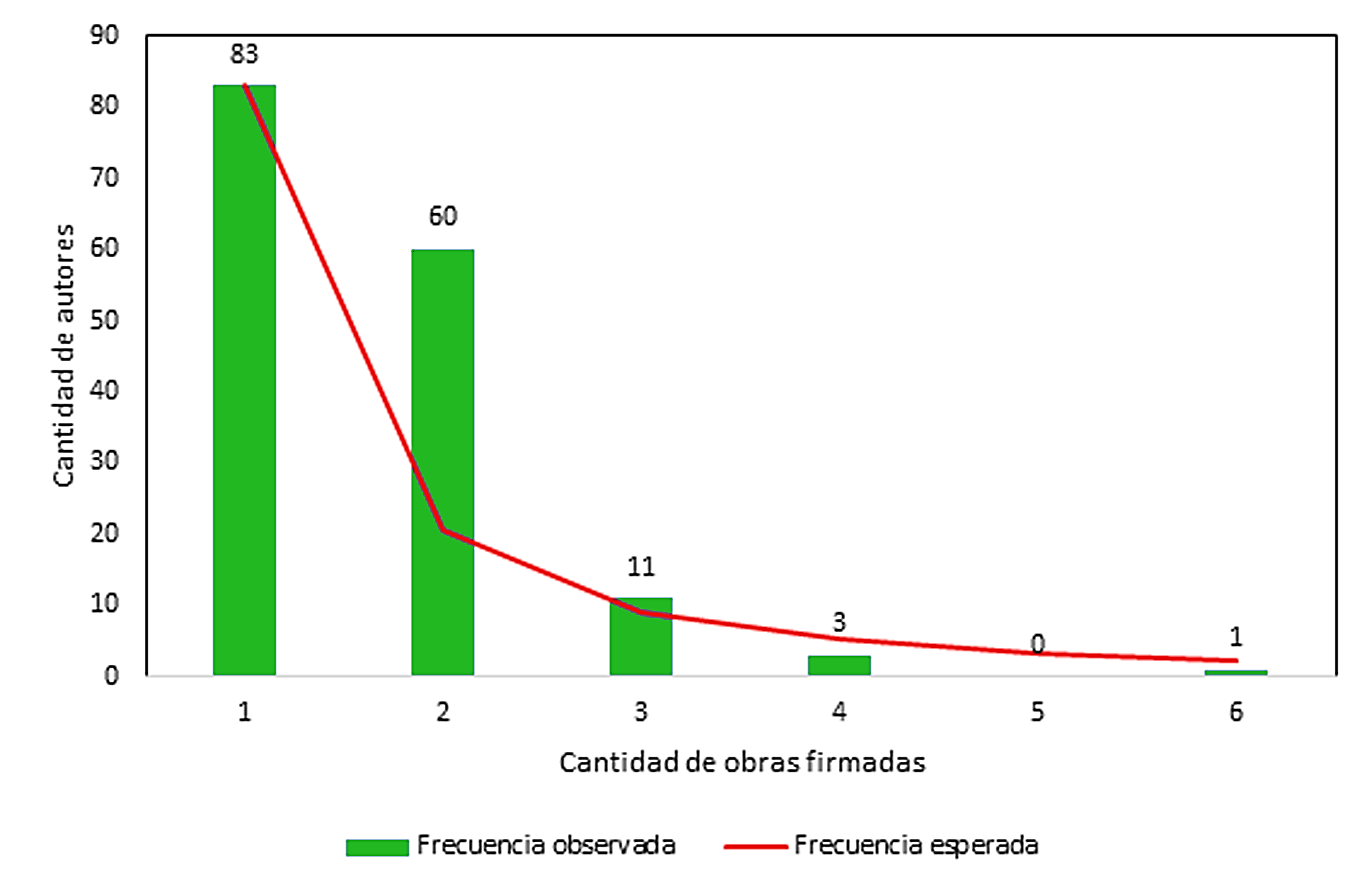 Liderazgo en la producción científica
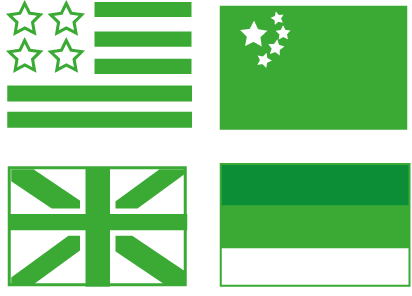 Reino Unido
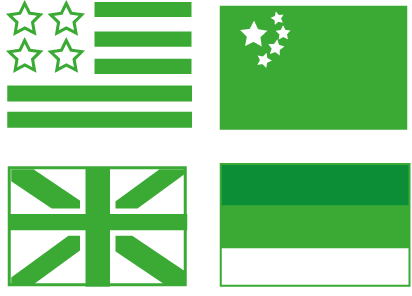 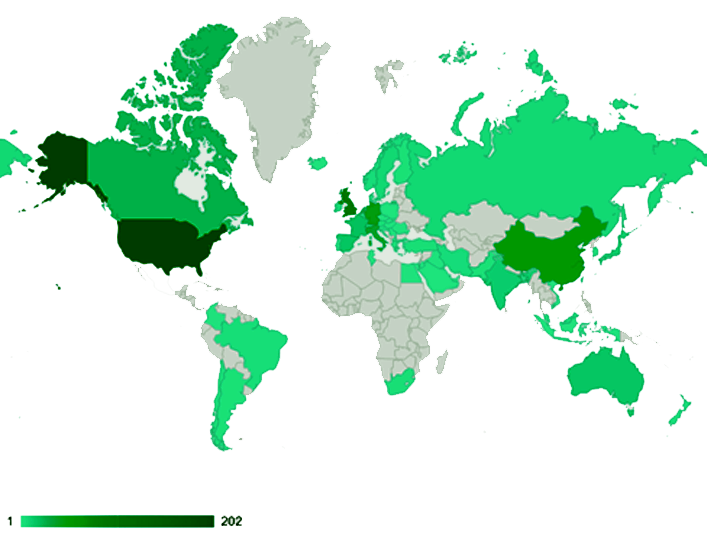 89
Estados Unidos
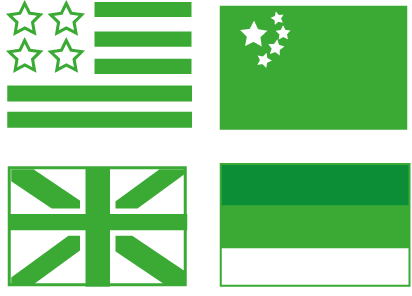 China
51
Lidera la producción científica 
202 publicaciones
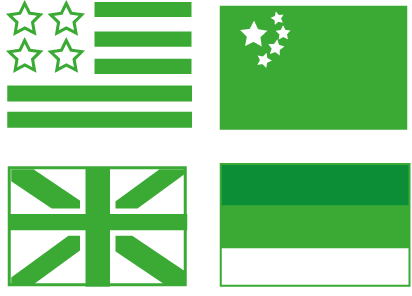 Alemania
46
Modalidades de Publicación
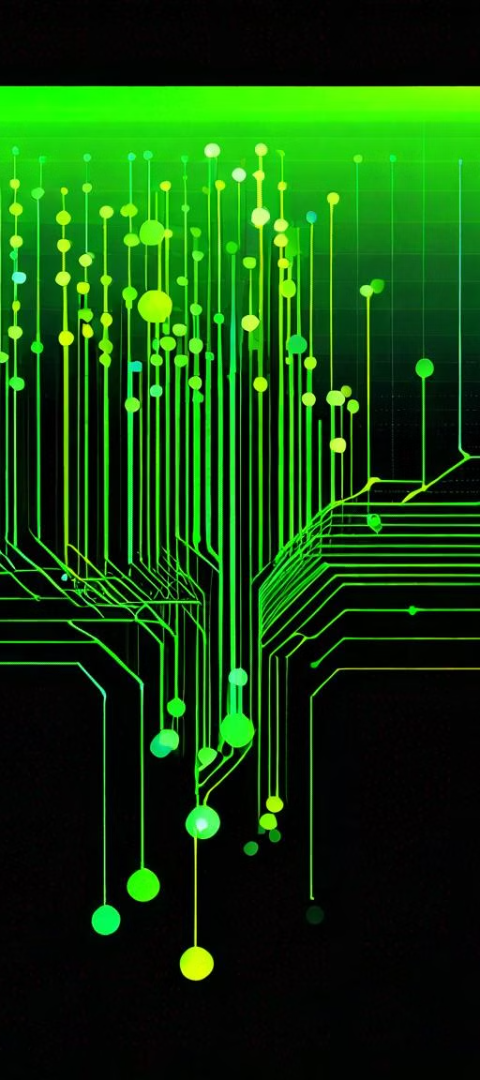 Co-ocurrencia 
de términos
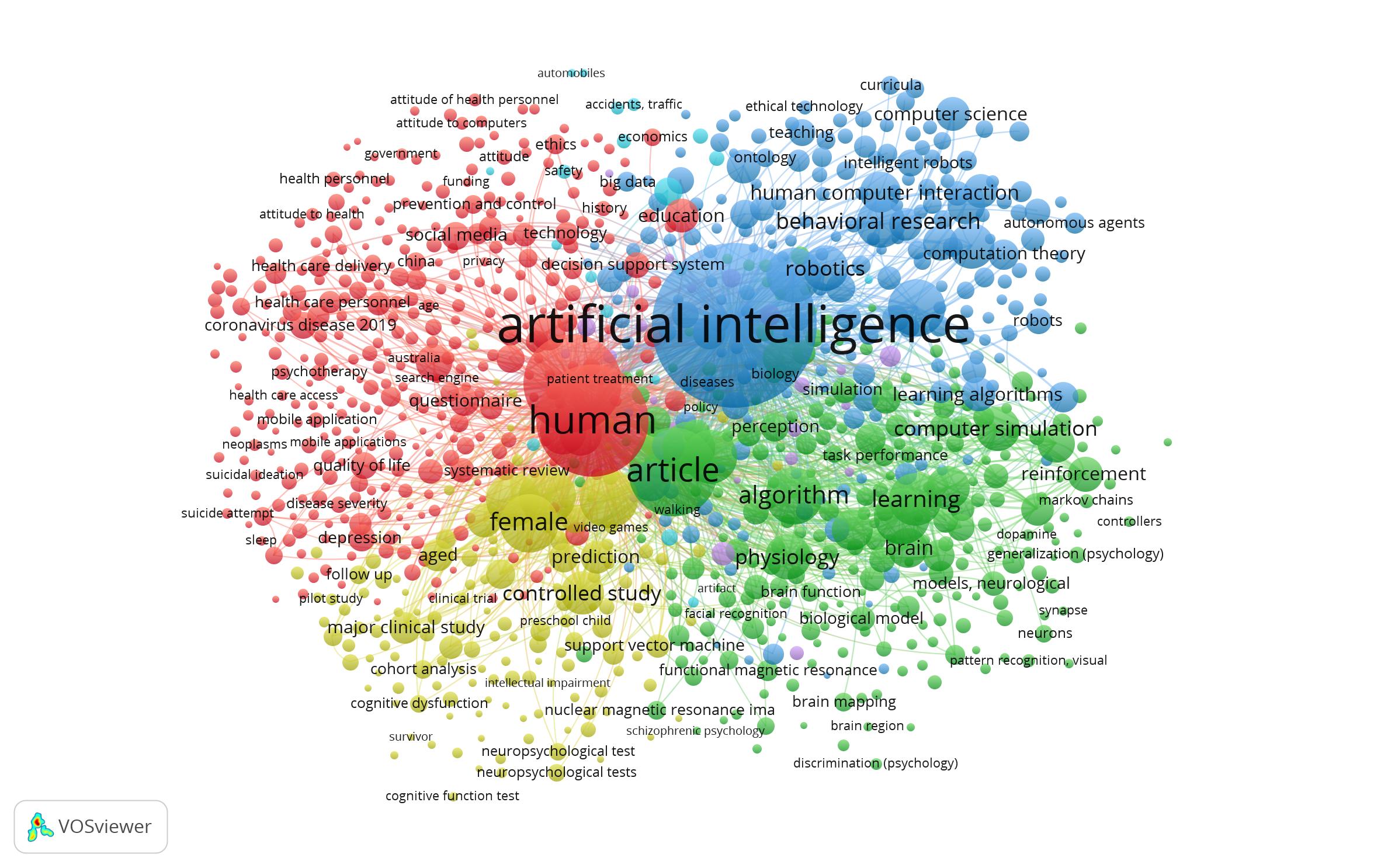 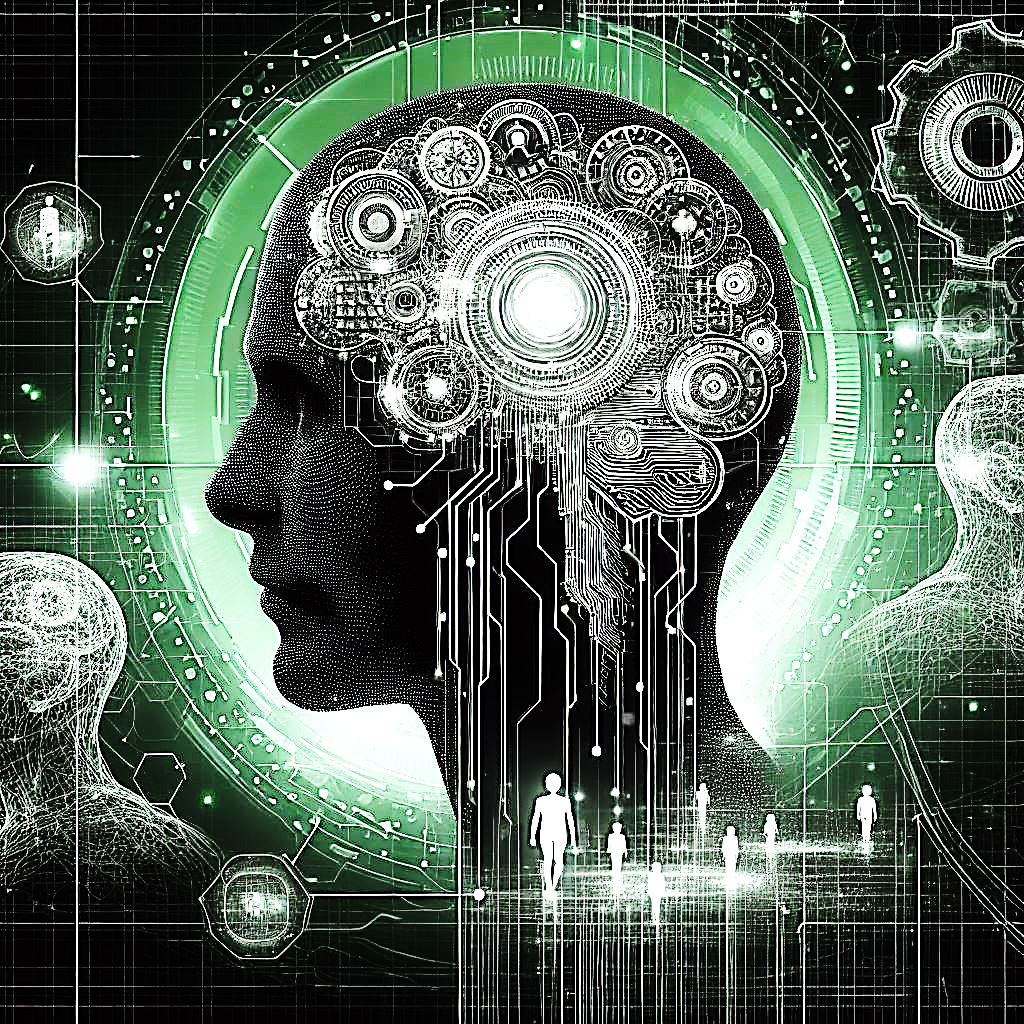 CONCLUSIONES
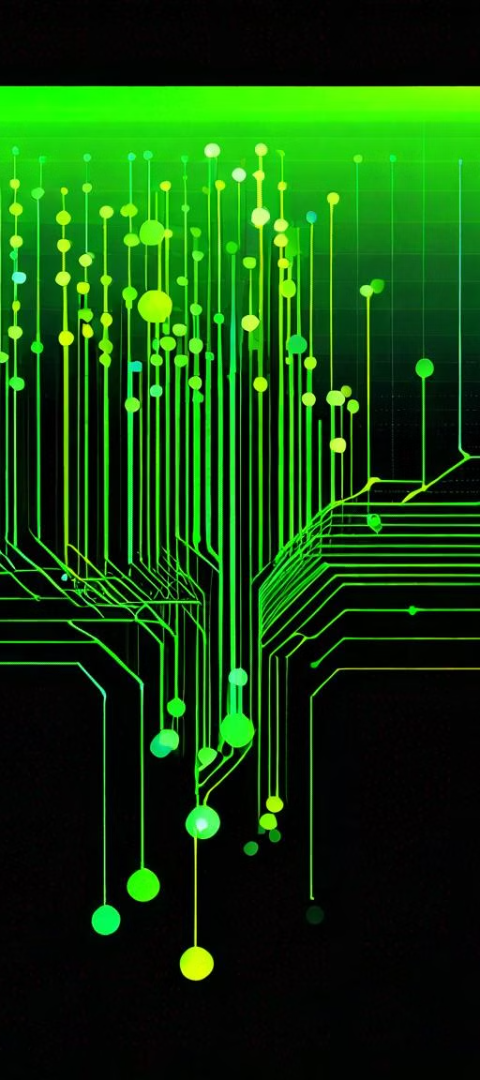 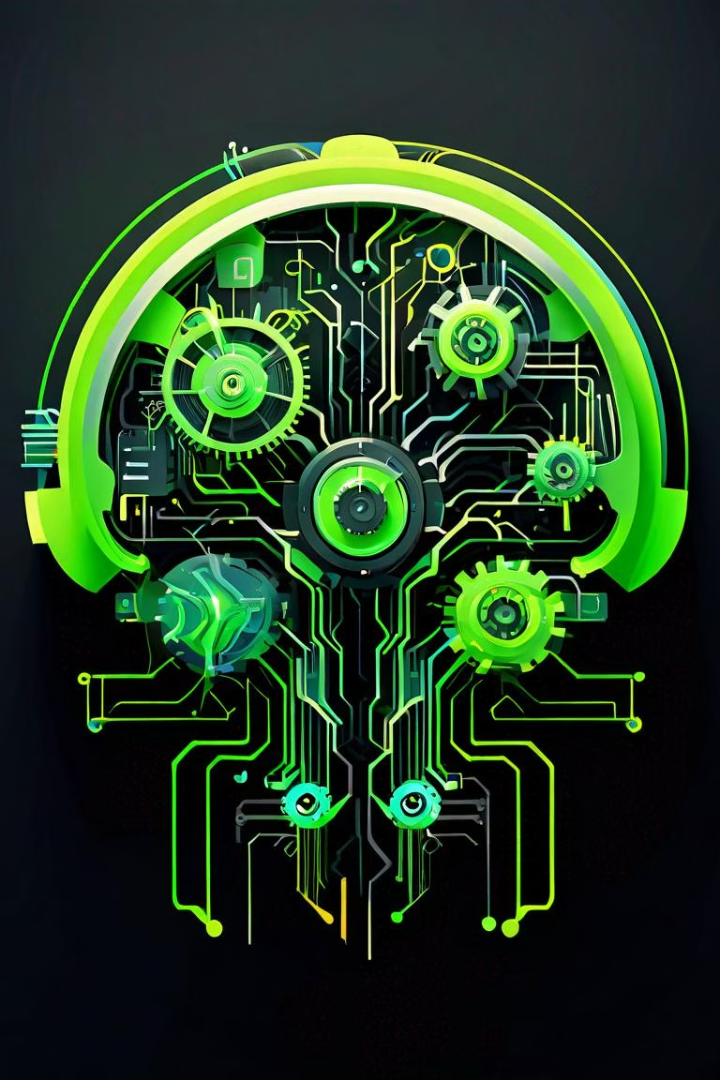 “La inteligencia artificial no solo es una cuestión de algoritmos y tecnología, sino también de ética y valores humanos”

Geoffrey Hinton
Padrino de la Inteligencia Artificial
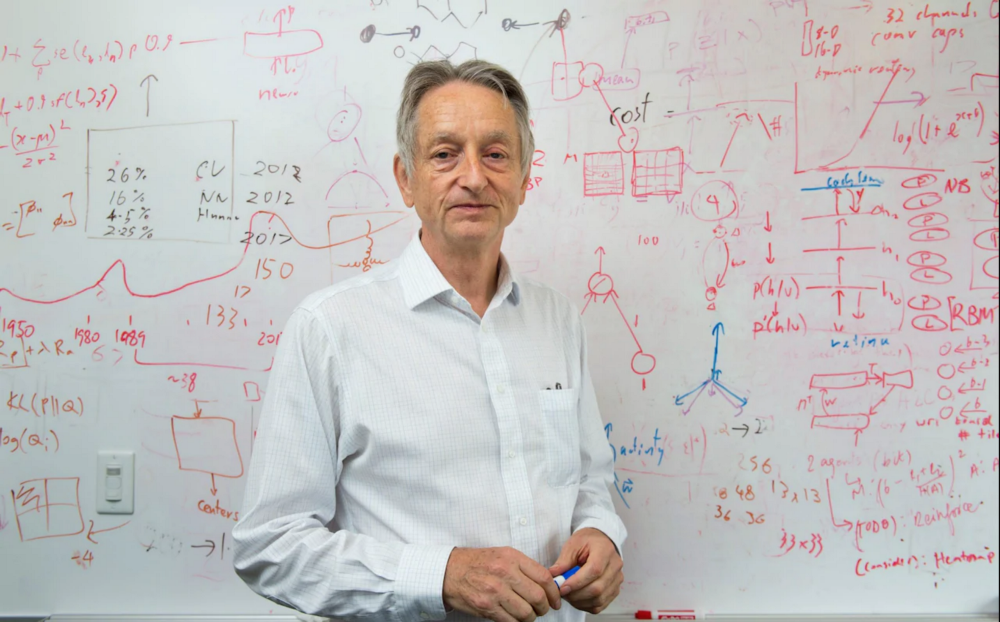